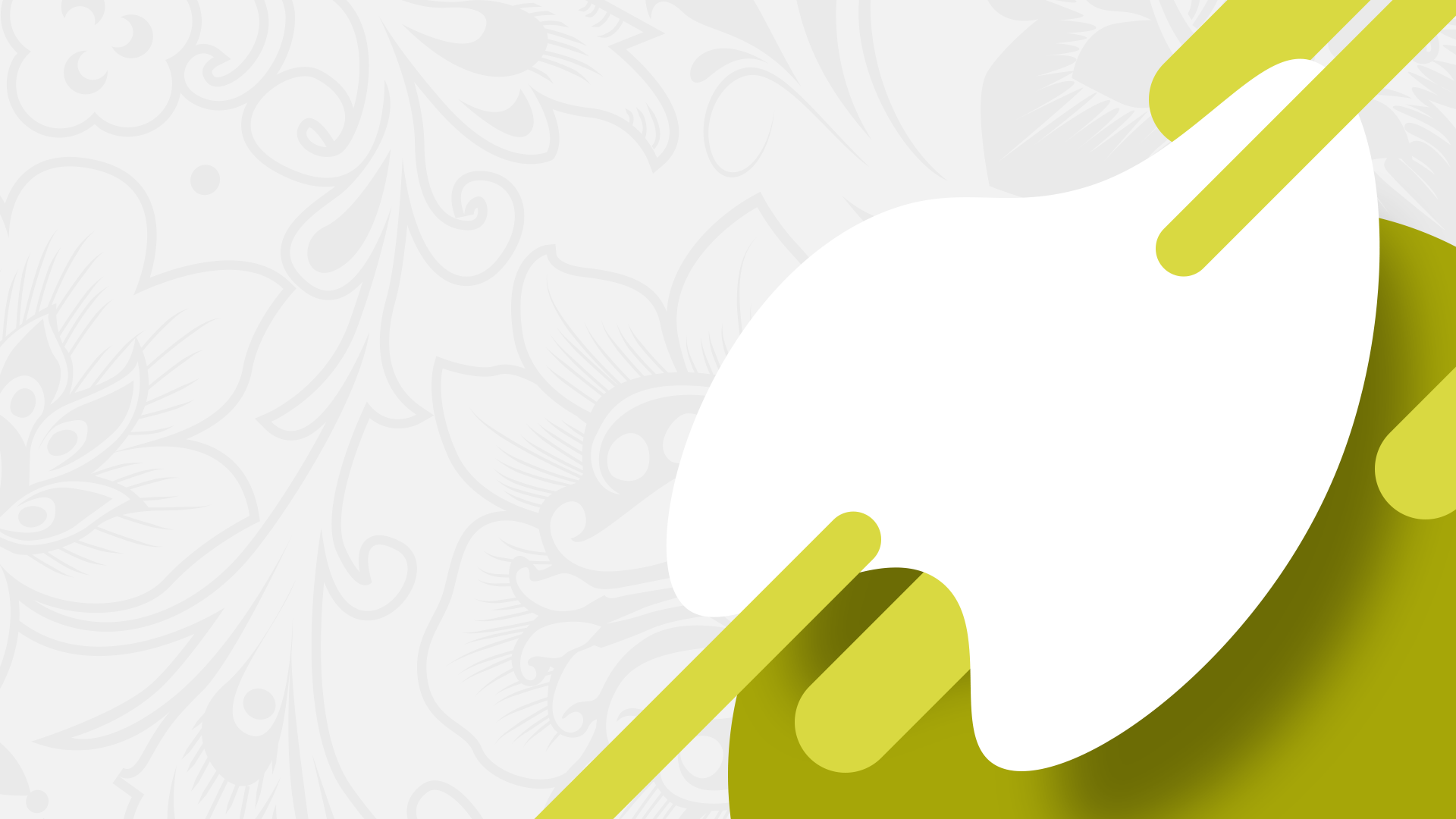 Великая российская революция. Февраль 
1917 года
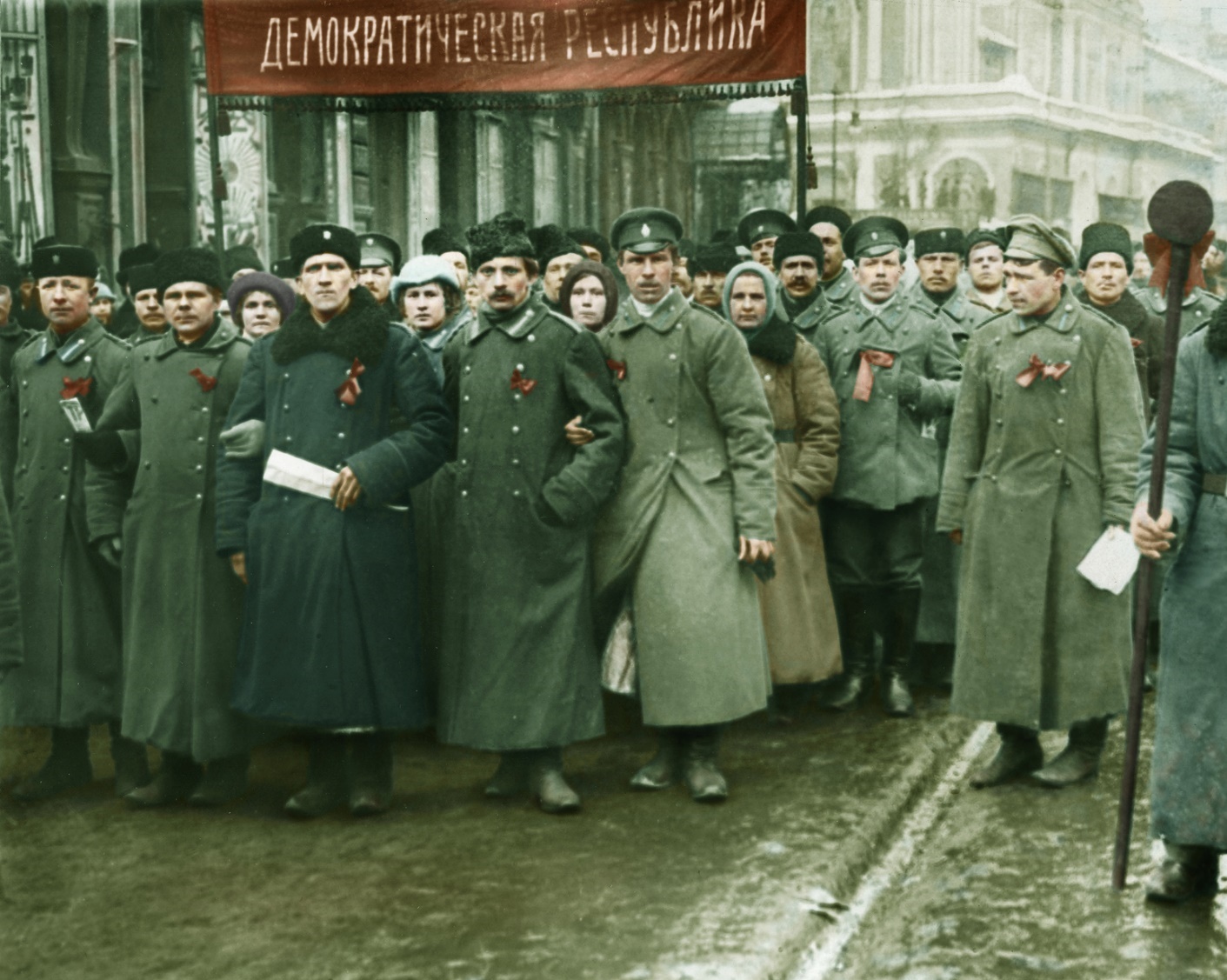 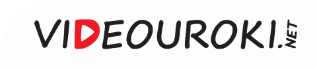 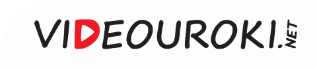 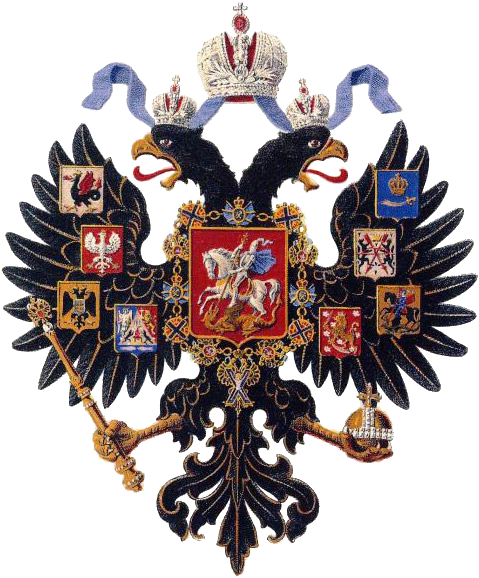 Эмблема Российской республики
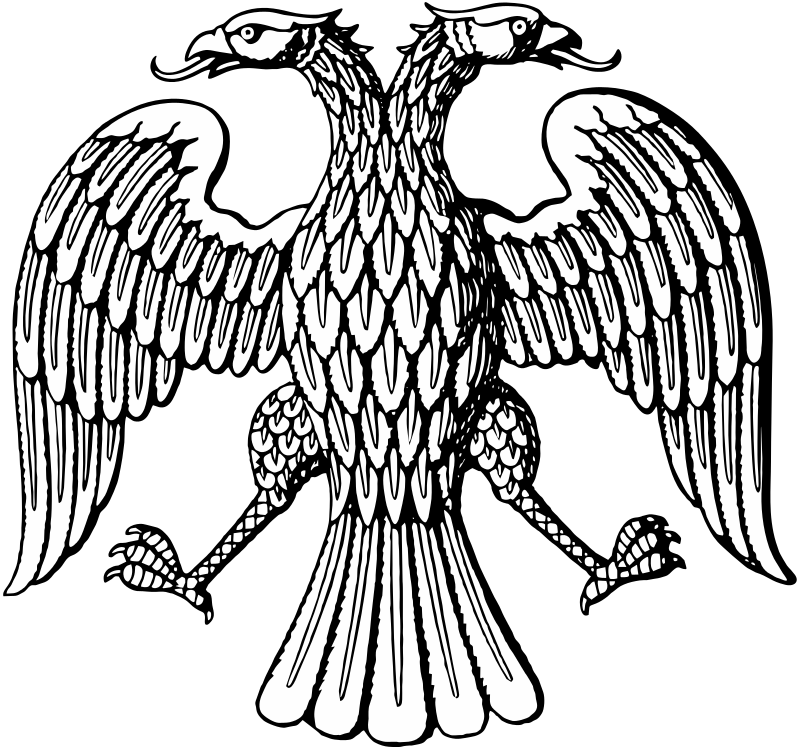 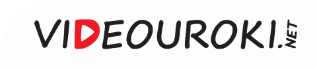 Иван Яковлевич Билибин
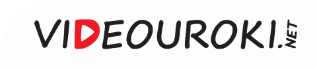 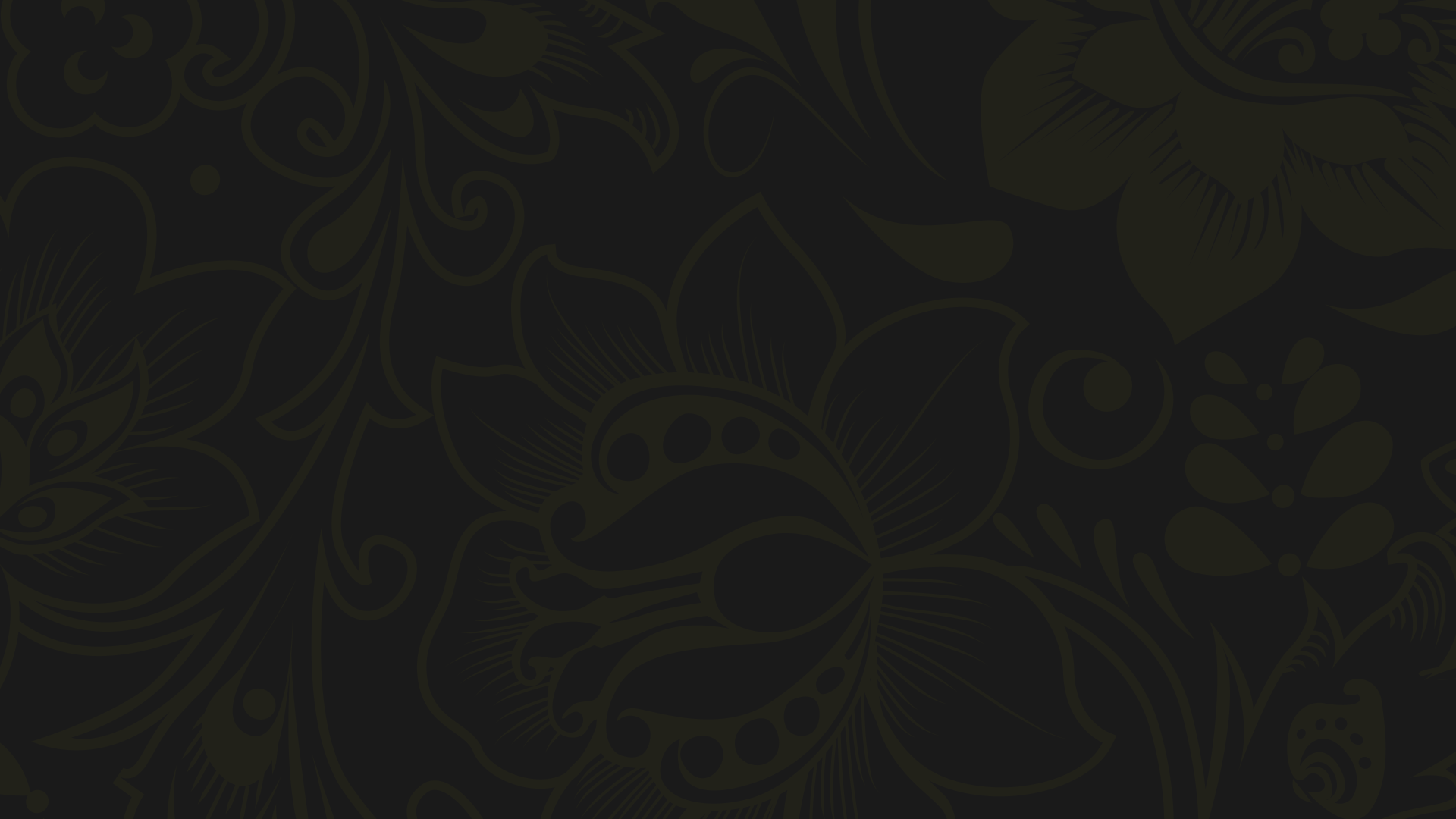 Вопросы занятия
1
Причины и ход Февральской революции.
2
Деятельность Петроградского Совета рабочих 
и солдатских депутатов и Временного правительства.
3
Политические кризисы весны – лета 1917 года.
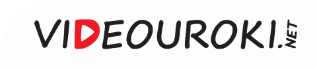 Россия накануне революции
Рост цен
В начале 1917 года ситуация в России стала взрывоопасной
Спекуляция
Неудачи в войне
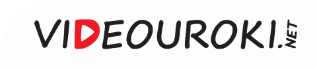 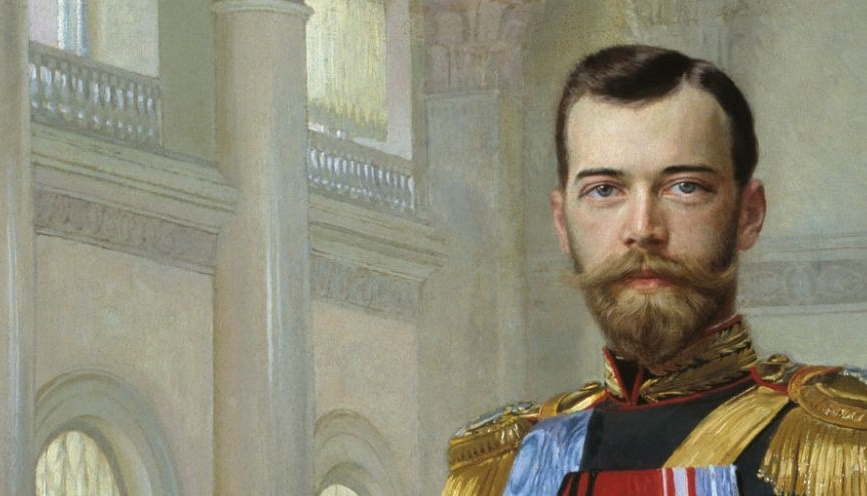 Критика Николая II как со стороны либералов, 
так и со стороны революционеров привела к падению авторитета российской монархии.
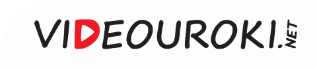 «Хвосты» 
в Петрограде
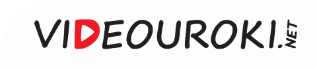 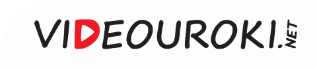 Начало Февральской революции
18 февраля 1917 года началась забастовка 
на Путиловском заводе
Рабочие потребовали повышения зарплаты
В ответ администрация завода объявила локаут
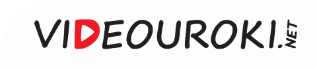 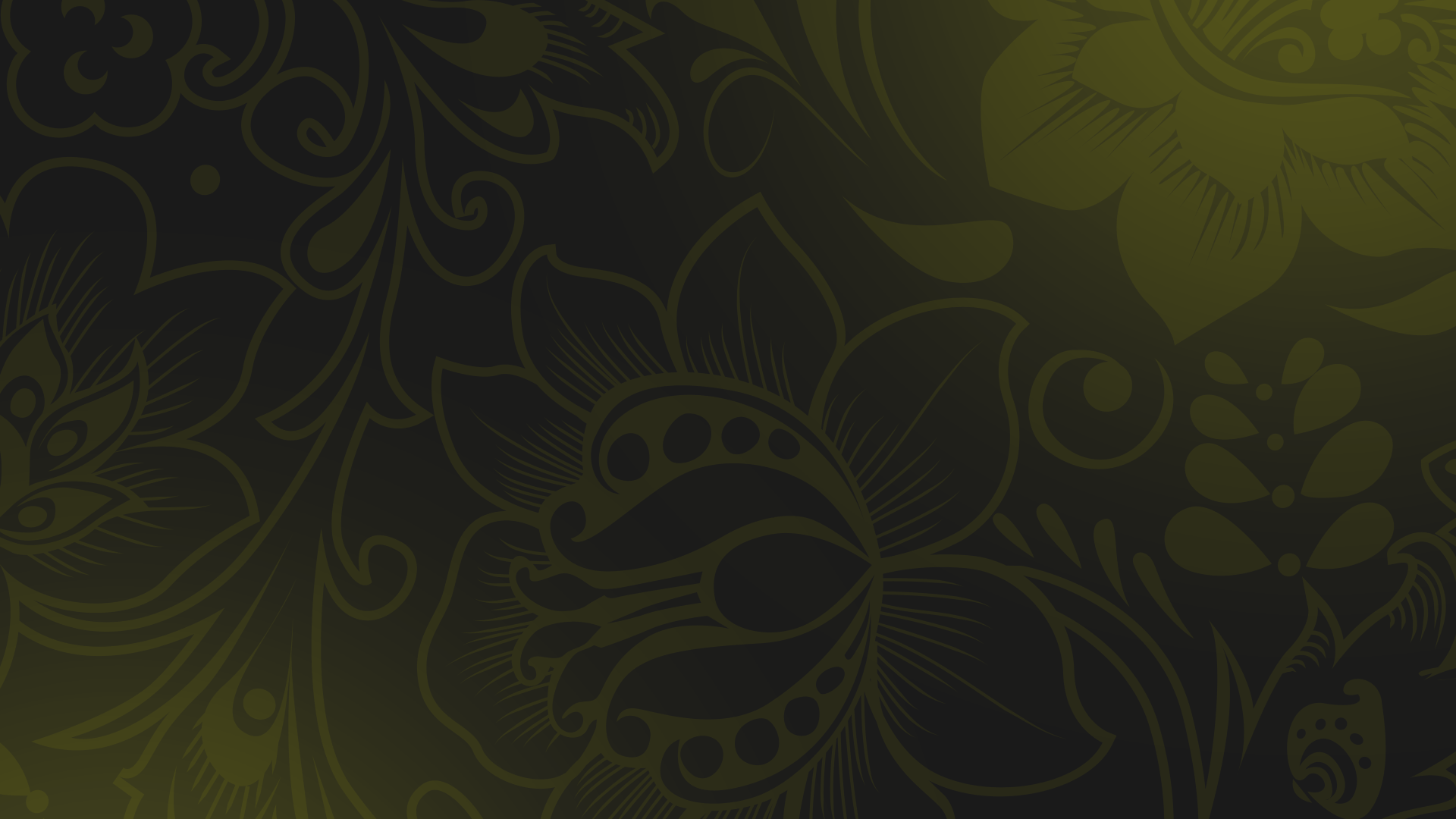 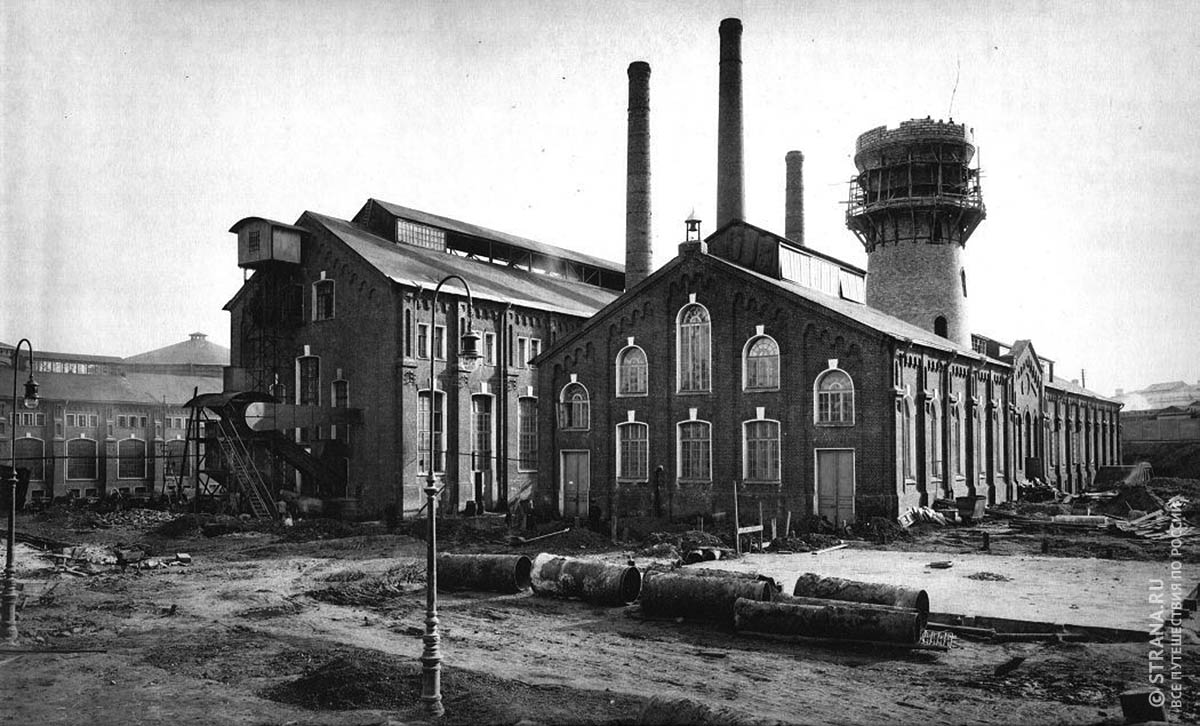 Локаут —
временная приостановка работы предприятия с прекращением выплаты заработной платы.
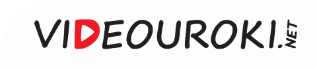 Начало Февральской революции
18 февраля 1917 года началась забастовка 
на Путиловском заводе
Рабочие потребовали повышения зарплаты
Начались массовые выступления
В ответ администрация завода объявила локаут
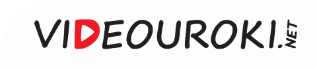 Рабочие у ворот Путиловского завода
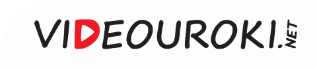 Начало Февральской революции
1
2
3
Забастовку 
быстро подхватили 
другие рабочие
23 февраля забастовка началась на Выборгской стороне Петрограда
Выступили работницы-текстильщицы, которые требовали хлеба 
и возвращения мужчин 
с фронта
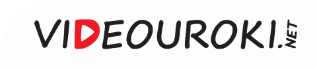 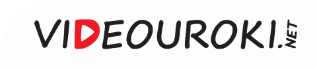 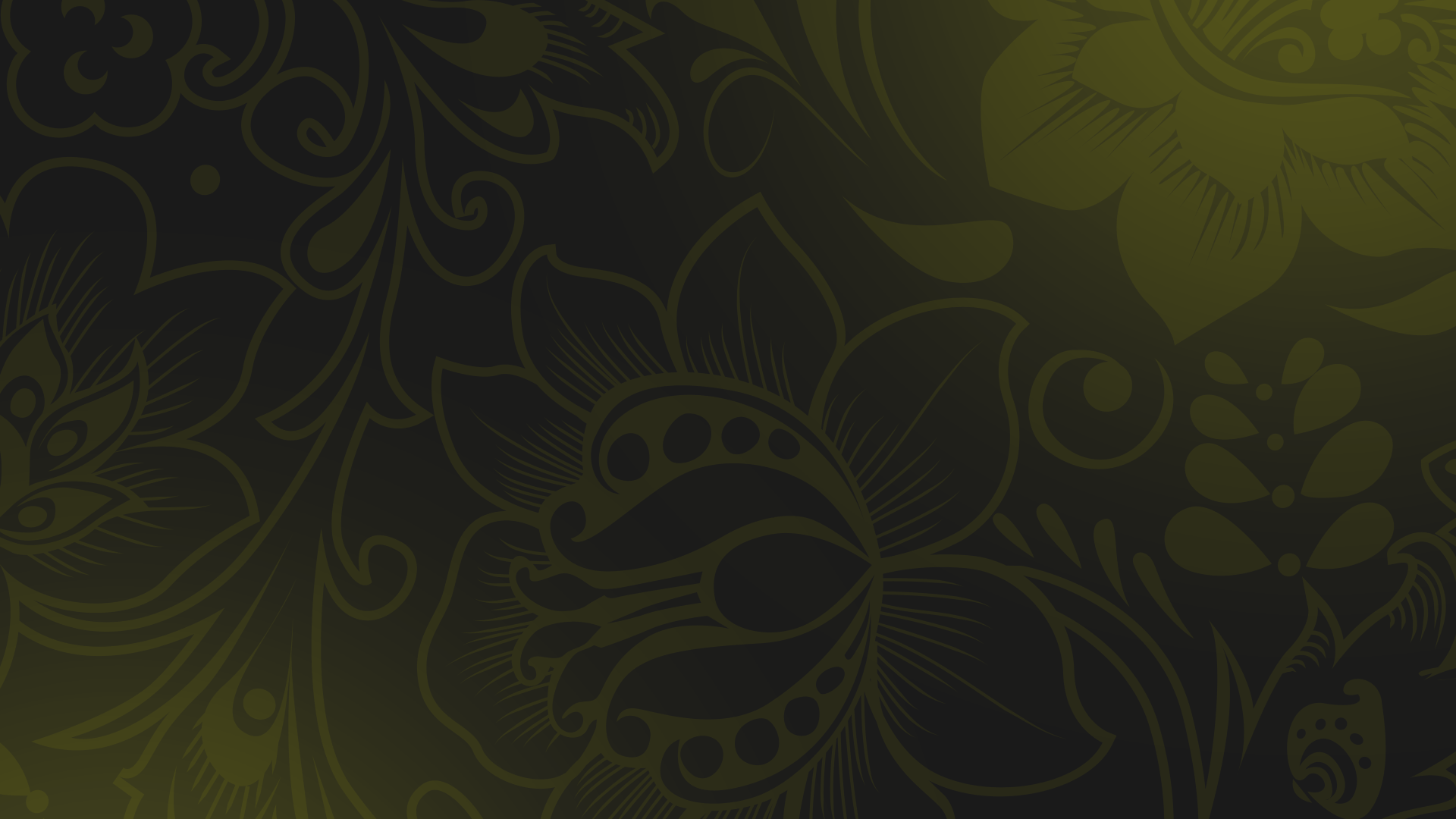 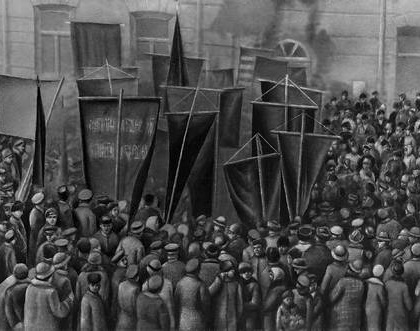 Февральская революция
25 февраля началась всеобщая политическая стачка, которая проходила под лозунгами «Долой царизм!» и «Долой войну!».
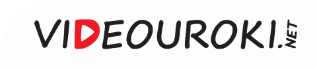 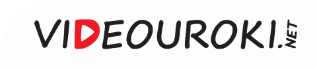 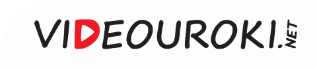 Николай II ещё 22 февраля уехал в Могилёв, где находилась Ставка Верховного главнокомандующего.
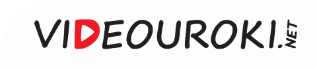 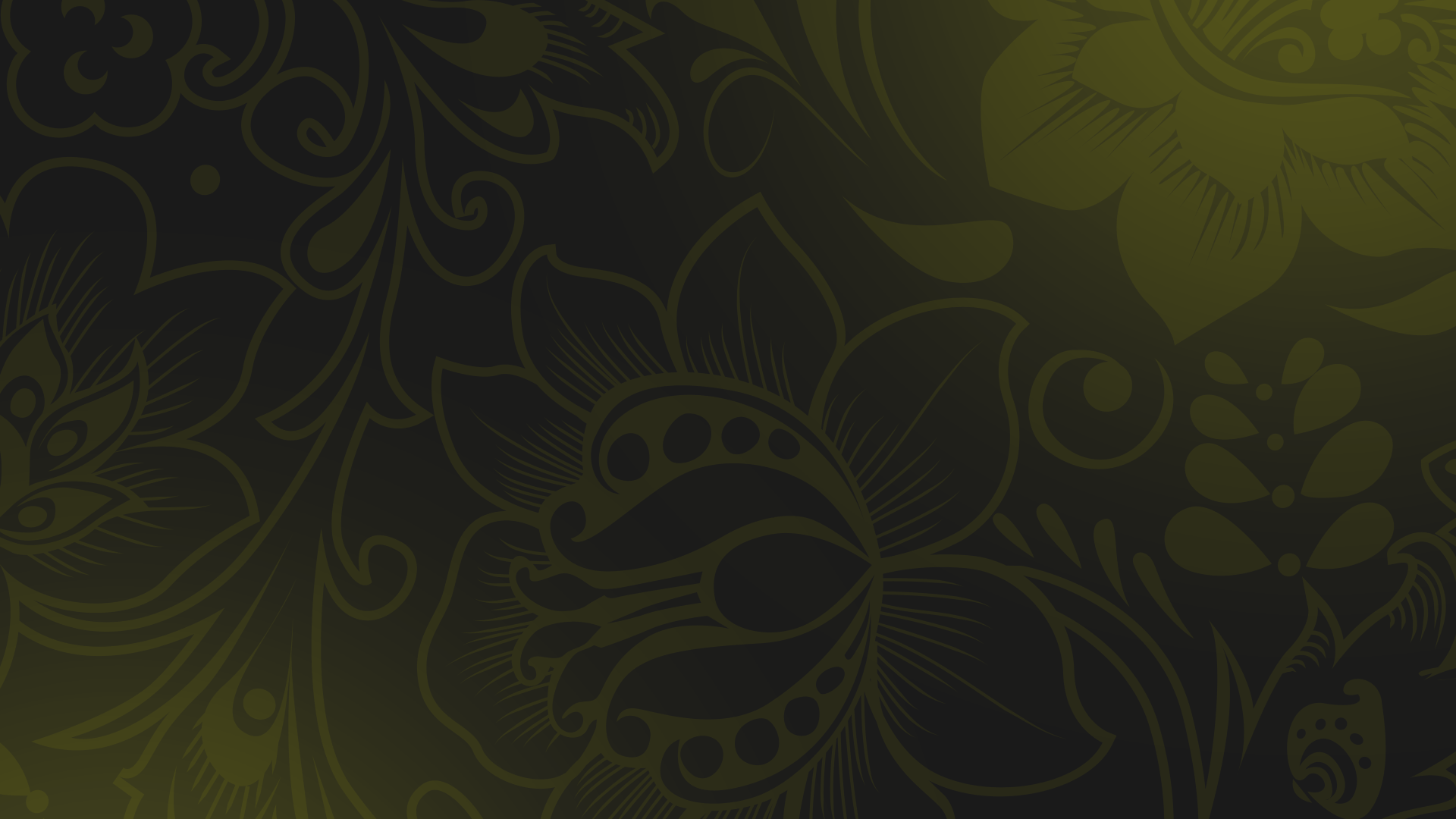 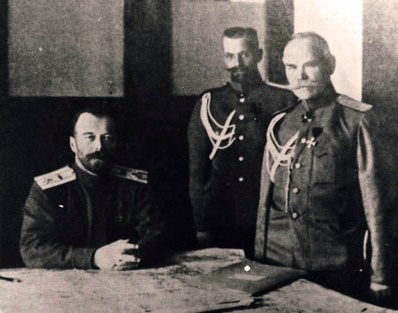 Февральская революция
25 февраля Николай II из Могилёва отправил телеграмму с требованием прекратить беспорядки в столице.
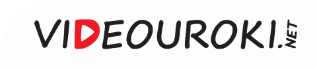 26 февраля восстали солдаты Павловского полка, который отправили на подавление демонстраций.
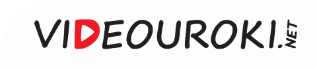 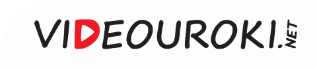 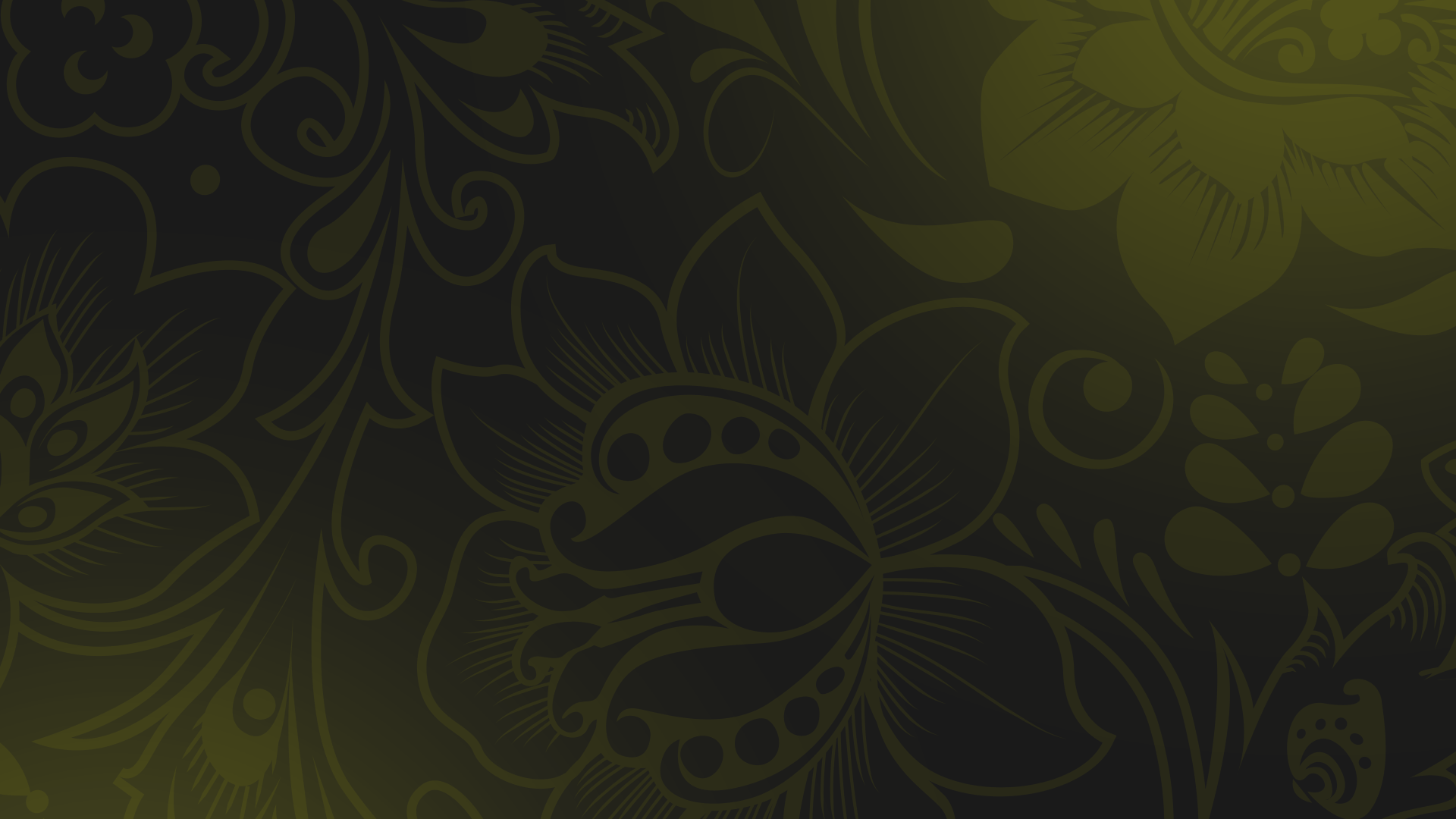 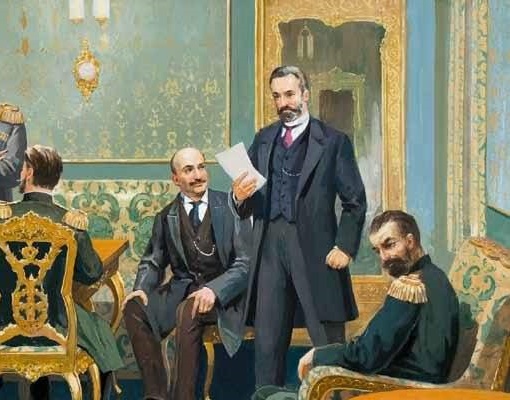 Февральская революция
Председатель Совета министров, князь Николай Голицын, объявил перерыв в работе Государственной думы.
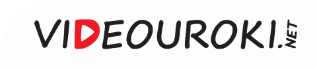 Восставшие солдаты
27 февраля восставшими были захвачены вокзалы, арсенал и правительственные учреждения.
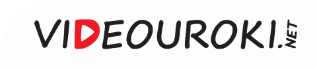 Проверка документов 
на Шпалерной улице
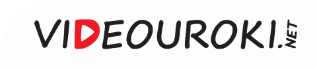 Отряд юнкеров 
в зале Зимнего дворца
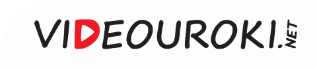 Восставшие 
у Таврического дворца
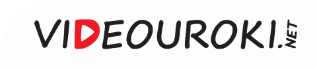 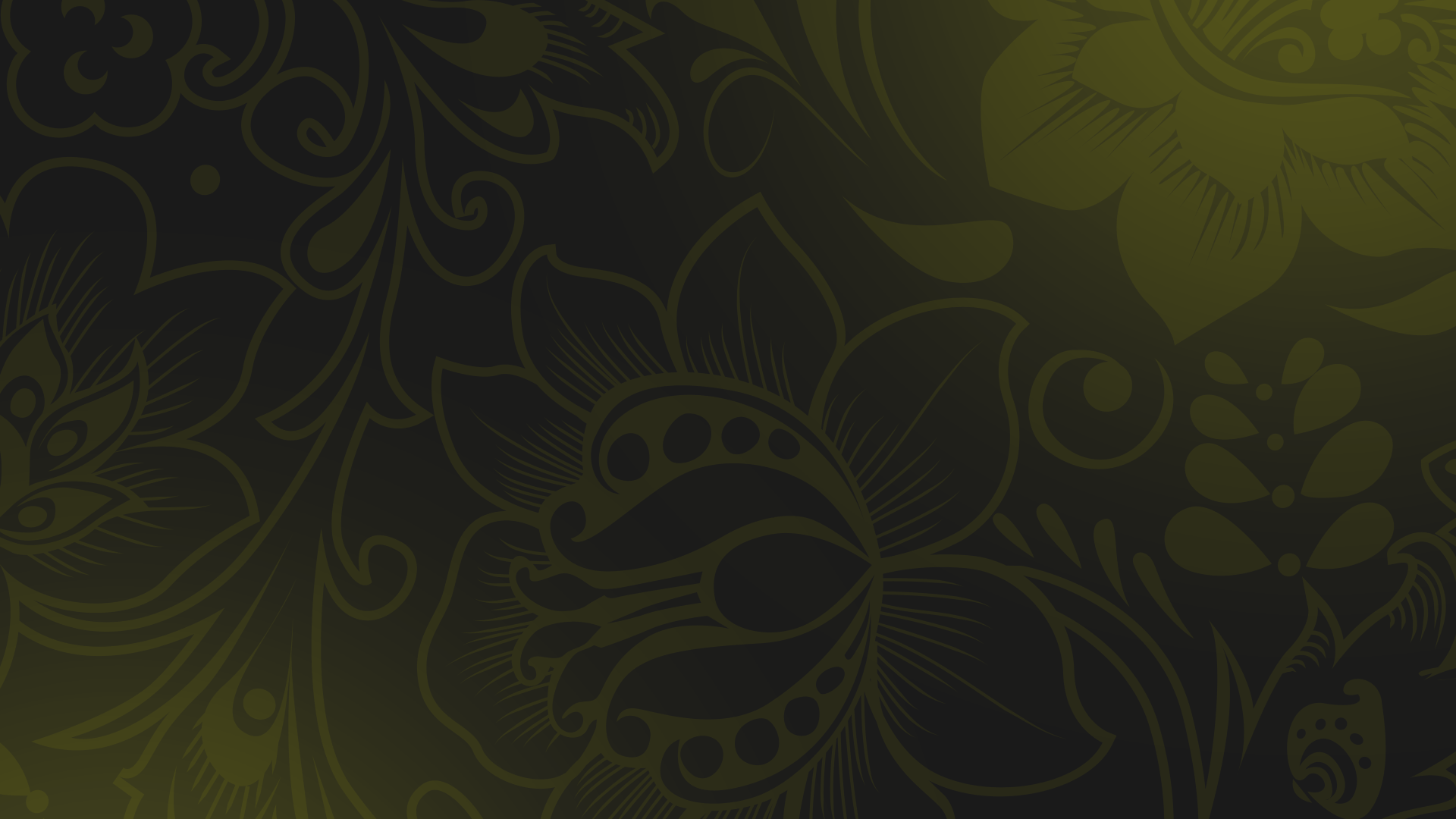 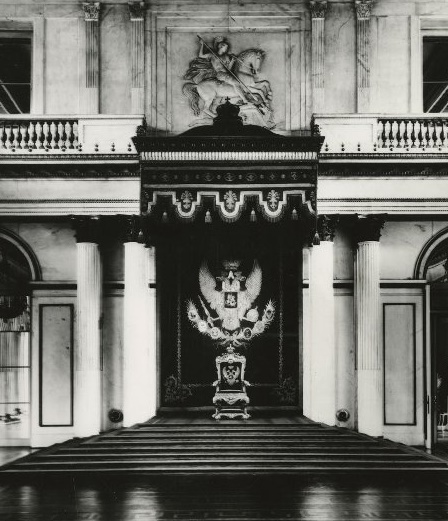 Представители левых партий хотели подтолкнуть оставшихся депутатов Думы к решительным действиям. 

Депутаты приняли решение 
о создании Временного комитета Государственной думы.
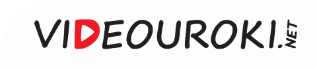 Михаил Владимирович Родзянко
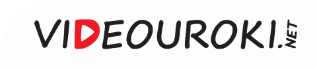 Рабочие активисты и социал-демократы решили создать Петроградский Совет рабочих и солдатских депутатов.
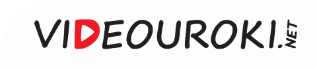 Николай Семёнович Чхеидзе
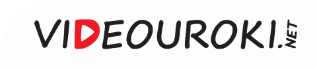 Александр Фёдорович Керенский
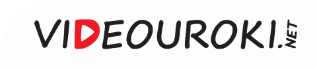 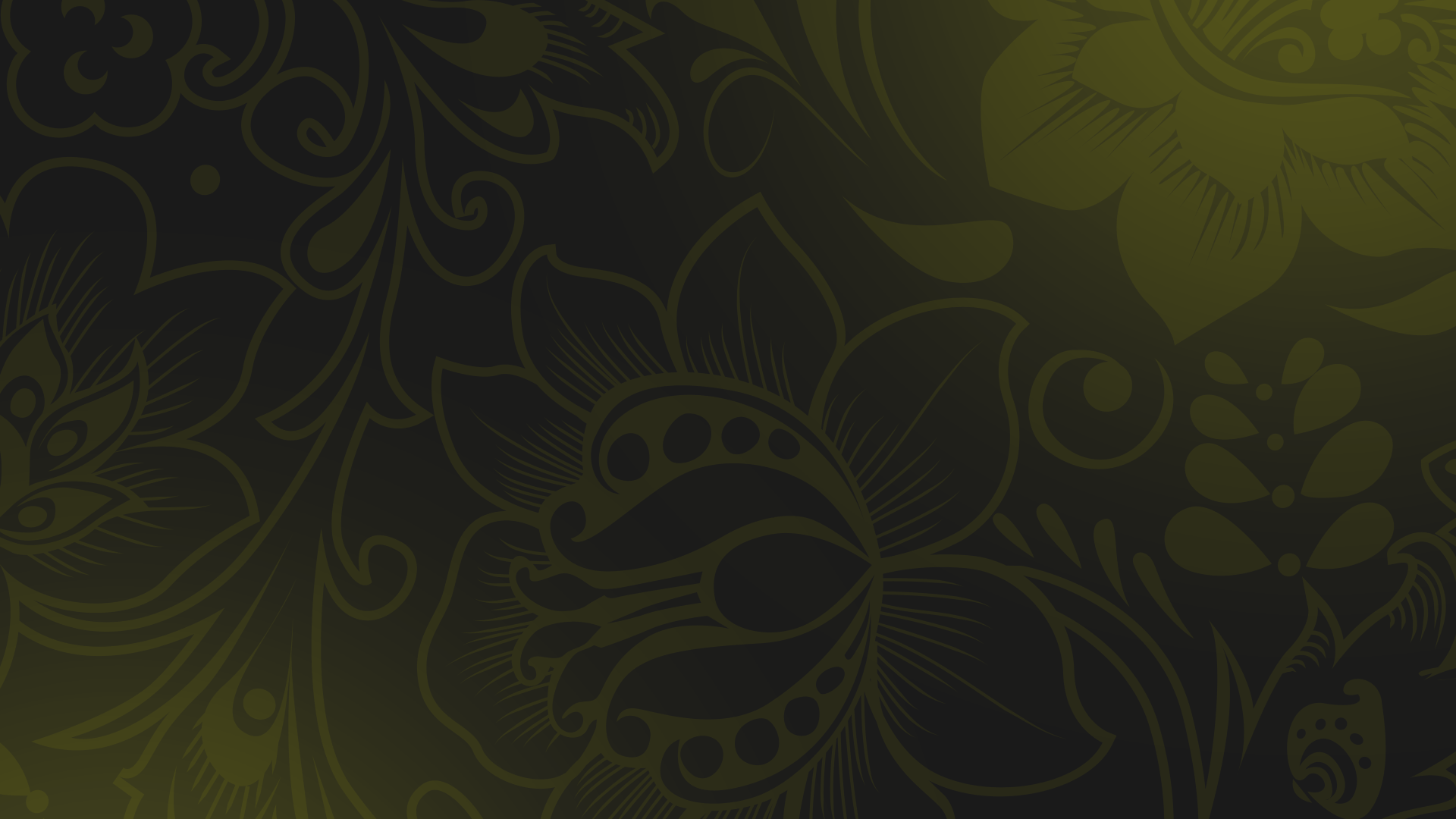 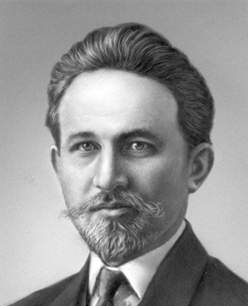 Матвей Иванович Скобелев
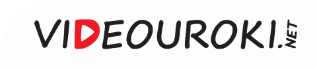 Петроградский совет
Предоставление солдатам гражданских прав
1 марта Петроградский совет издал приказ № 1
Создание войсковых выборных комитетов в частях и подразделениях
Уравнивание в правах солдат 
и офицеров
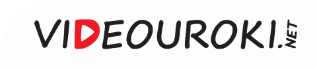 Революционная власть
Временный исполнительный комитет
Исполком Петросовета
Временное правительство
Либералы, проводящие политику Петроградского Совета
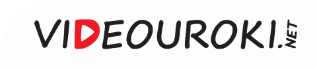 Заседание Временного правительства
Временное правительство должно было работать до созыва Всероссийского Учредительного Собрания.
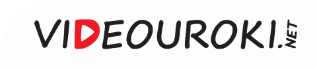 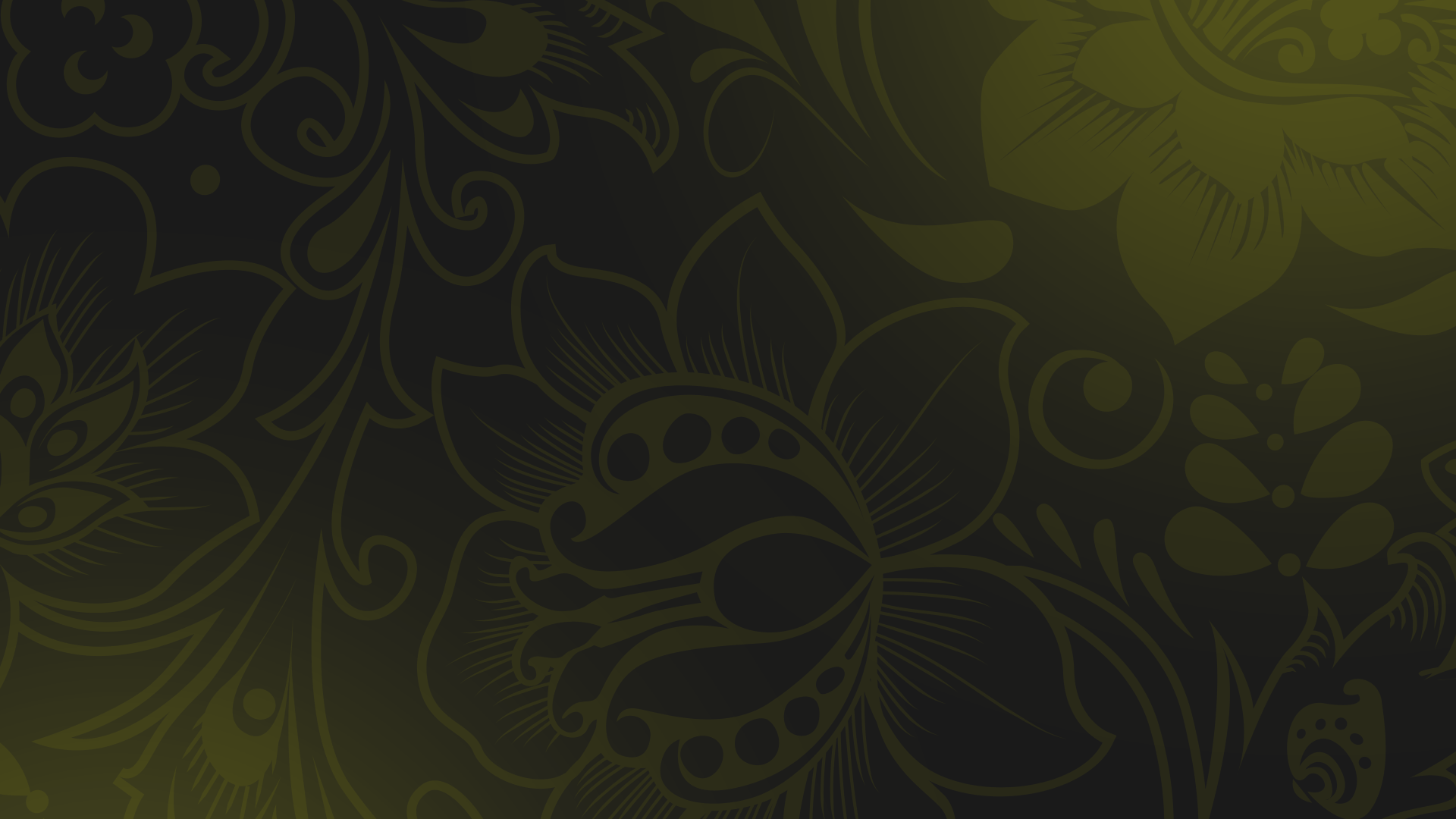 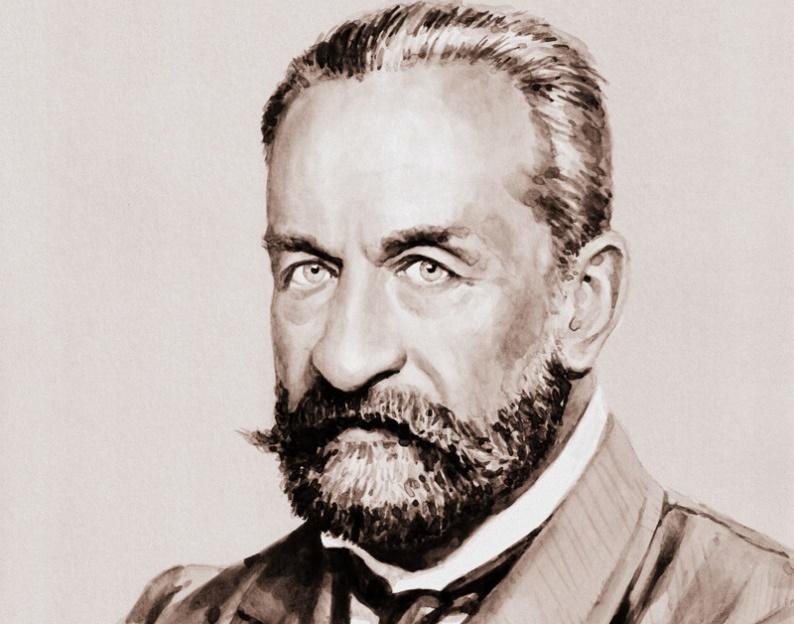 Временное правительство
Возглавлял его князь Георгий Львов, который во время Первой мировой войны руководил Земским союзом.
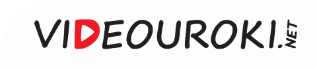 Революционная власть
Министр иностранных дел – кадет Павел Милюков
Временное правительство
Военный и морской министр – октябрист Александр Гучков
Министр юстиции – социалист Александр Керенский
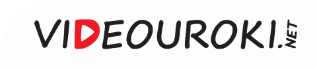 28 февраля Николай II покинул Могилёв.
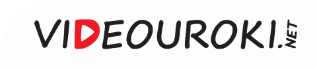 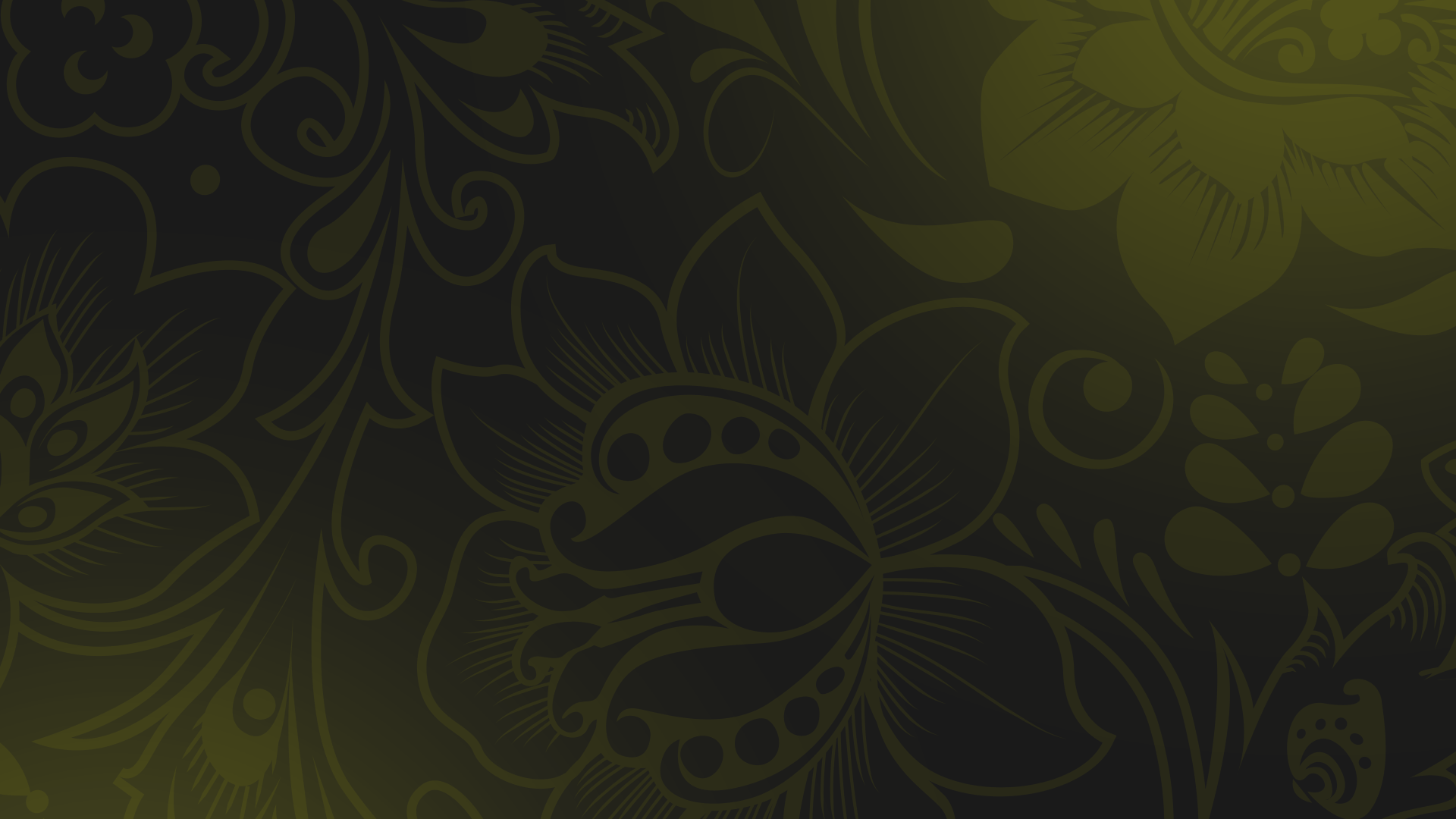 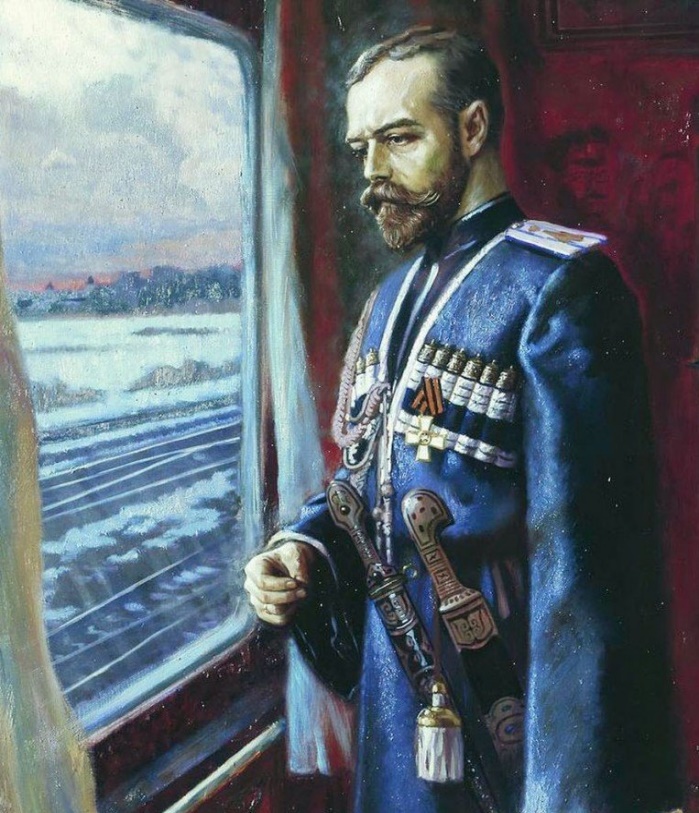 Временный комитет Государственной думы установил контроль 
над железной дорогой и подъехать 
к столице было очень сложно. 

Николай II остановился в Пскове, 
где находился Штаб Северного фронта.
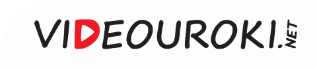 Март 1917 года
1
2
3
Регентом предлагалось назначить младшего брата императора – Михаила Александровича
В ночь на 2 марта 
Родзянко телеграфировал главнокомандующему Северным фронтом Рузскому
Родзянко 
просил убедить 
Николая II отречься 
от престола в пользу сына
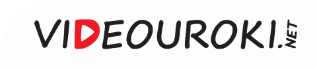 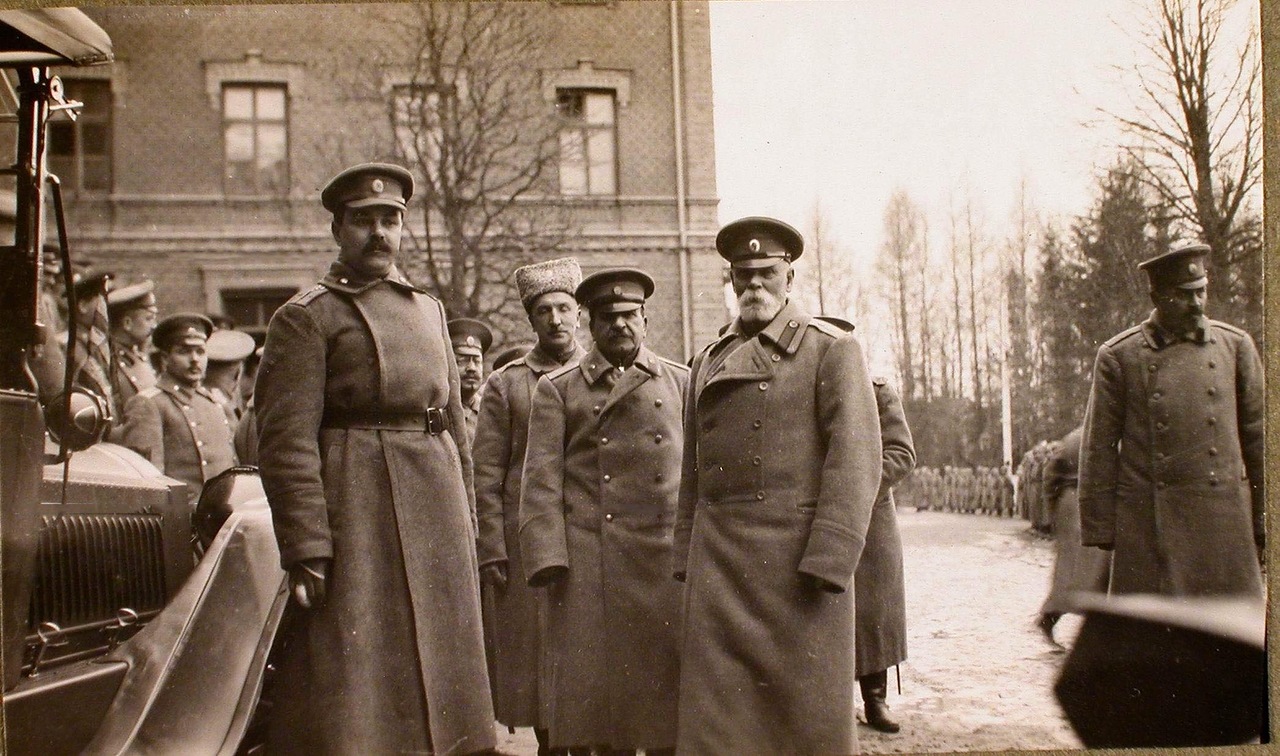 Все главно-командующие фронтами получили телеграммы, 
в которых предлагалось высказаться 
по вопросу 
об отречении.
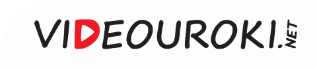 Александр Васильевич Колчак
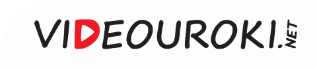 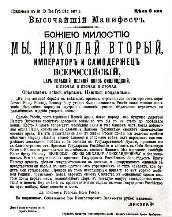 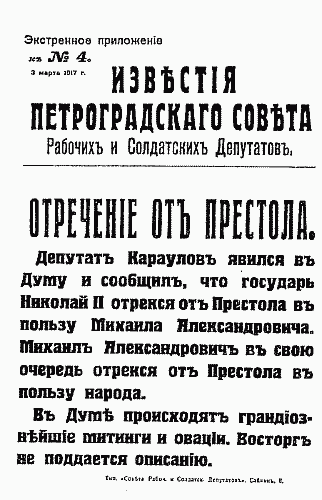 2 марта 1917 года Николай II подписал манифест об отречении от престола.
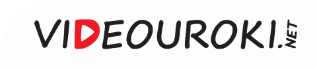 Михаил Александрович Романов
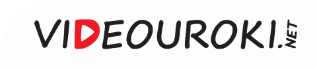 Падение монархии
Михаил Александрович заявил, что не готов занять российский престол
Он подписал манифест 
об отречении от престола
Российская монархия прекратила своё существование
Власть перешла 
к Временному правительству
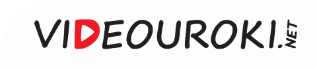 Март 1917 года
Объявляла амнистию по всем политическим и религиозным делам
3 марта опубликовали декларацию Временного правительства
Предоставляла гражданам России широкие демократические свободы
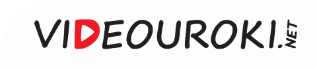 Март 1917 года
6 марта Временное правительство заявило, 
что Россия будет вести войну до победного конца
Это определило вектор социально-экономической политики государства
Все нововведения 
не должны были снизить обороноспособность России
Поэтому отклонили проект 
о введении восьмичасового рабочего дня
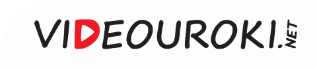 Чтобы решить вопрос продовольственного кризиса, издали постановление 
о введении государственной торговой монополии на хлеб.
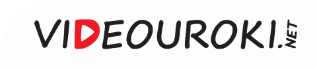 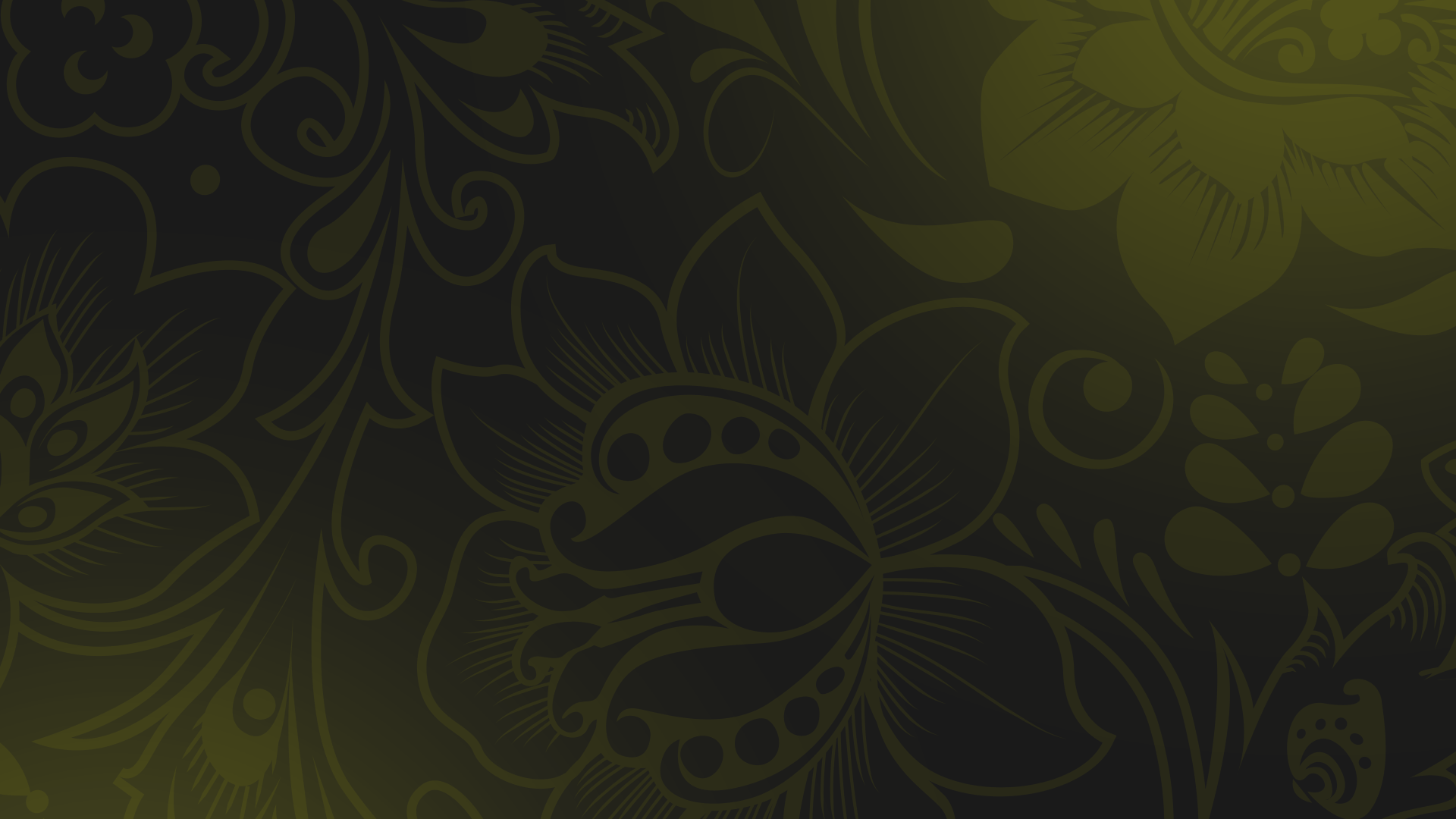 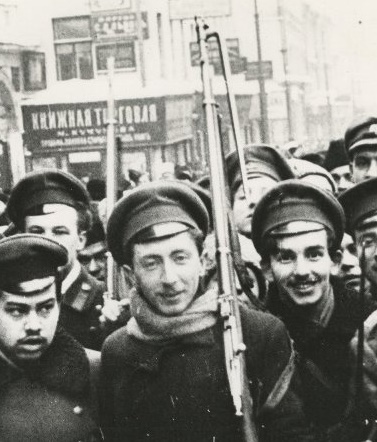 В апреле были узаконены фабрично-заводские комитеты. 

Они занимались контролем 
над производством.
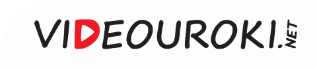 Революционное правительство
Контролировал деятельность Временного правительства
Исполнительный 
комитет 
Петросовета
Издавал собственные 
распоряжения
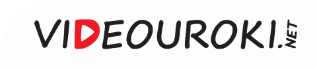 Меньшевики и эсеры утверждали, 
что Россия пока не готова к социализму.
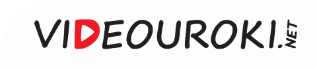 Революционное правительство
Отсутствие высокого уровня промышленного производства
Причины неготовности России к социализму
Низкий культурный уровень 
народа
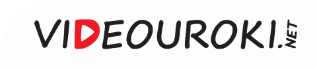 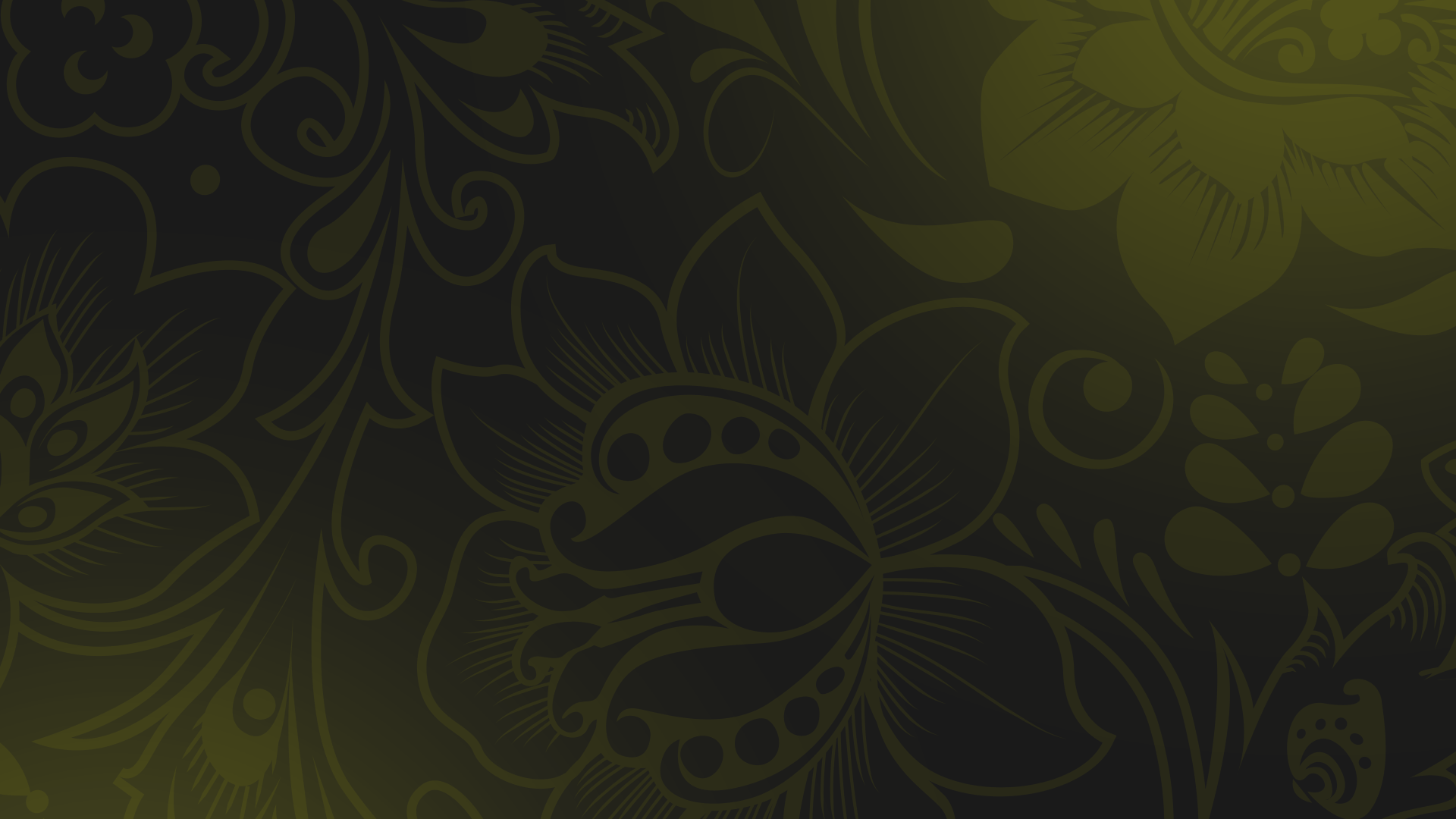 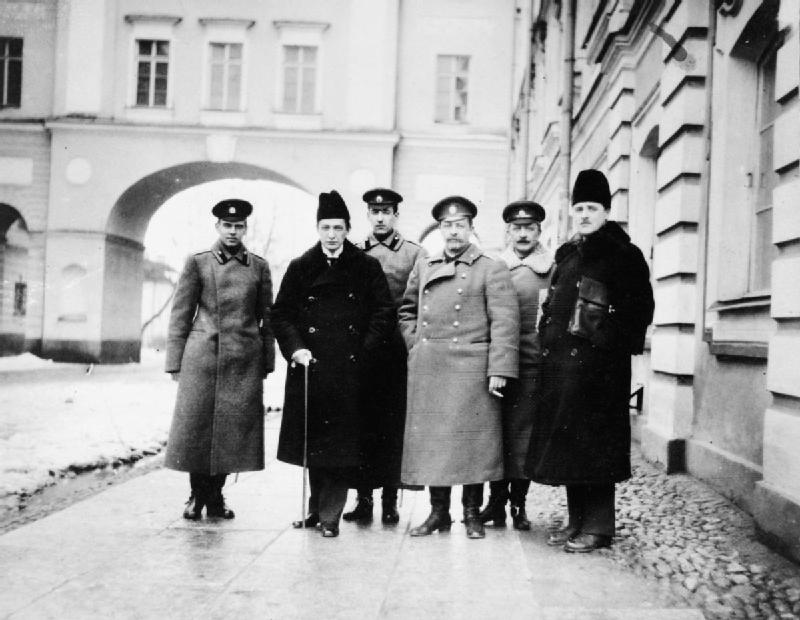 Меньшевики 
и эсеры
Считали, что возглавить революцию должна либеральная буржуазия.
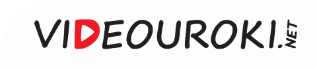 Революционное правительство
1
2
3
Это могло 
привести к волнениям 
в армии
Исполком Петросовета поддержал идею продолжения войны
Вместе с Временным правительством он отверг идею передела помещичьей земли
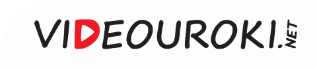 Февральская революция изменила расстановку политических сил.
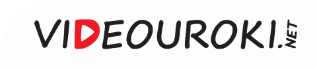 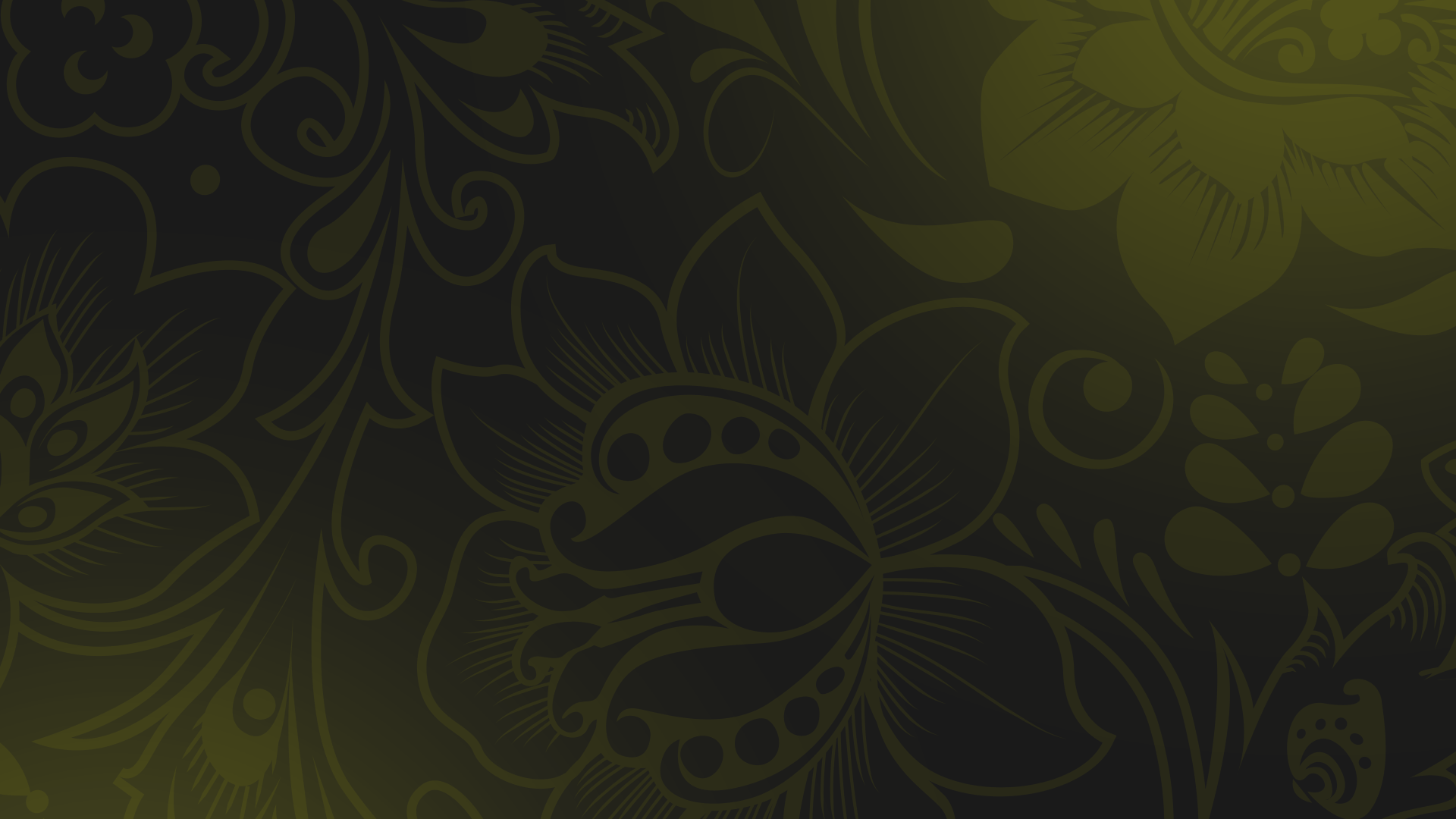 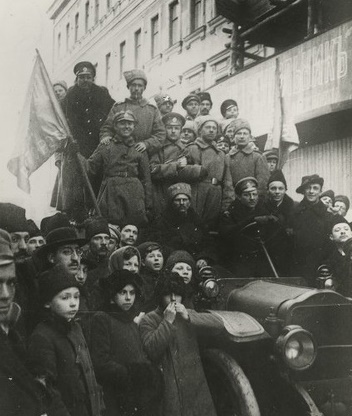 Исчезли монархические партии. 

В новых условиях не могли действовать октябристы.
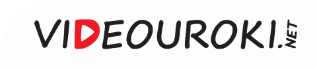 Революционное правительство
Стали сотрудничать 
с социалистическими партиями
Лидирующие позиции получили кадеты
Выступили за установление в России республиканской формы правления
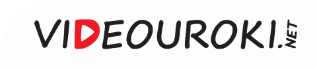 Лидеры меньшевиков инициировали создание Петроградского Совета и вошли в состав Исполнительного комитета.
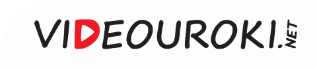 Революционное правительство
В февральских событиях практически 
не участвовали большевики
Их руководство находилось в эмиграции или тюрьме
Поддерживала мнение меньшевиков о передаче власти Временному правительству
Небольшая фракция большевиков была 
в Петросовете
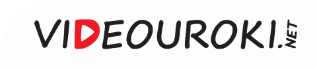 Большевики
1
2
3
Сразу по прибытии 
на Финляндский вокзал Ленин выступил с речью
3 апреля из Швейцарии 
в Петроград прибыл пломбированный вагон
В нём ехали социал-демократы, а также 
лидер большевиков 
Владимир Ленин
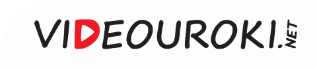 4 апреля Ленин выступал перед большевиками Петрограда.
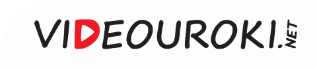 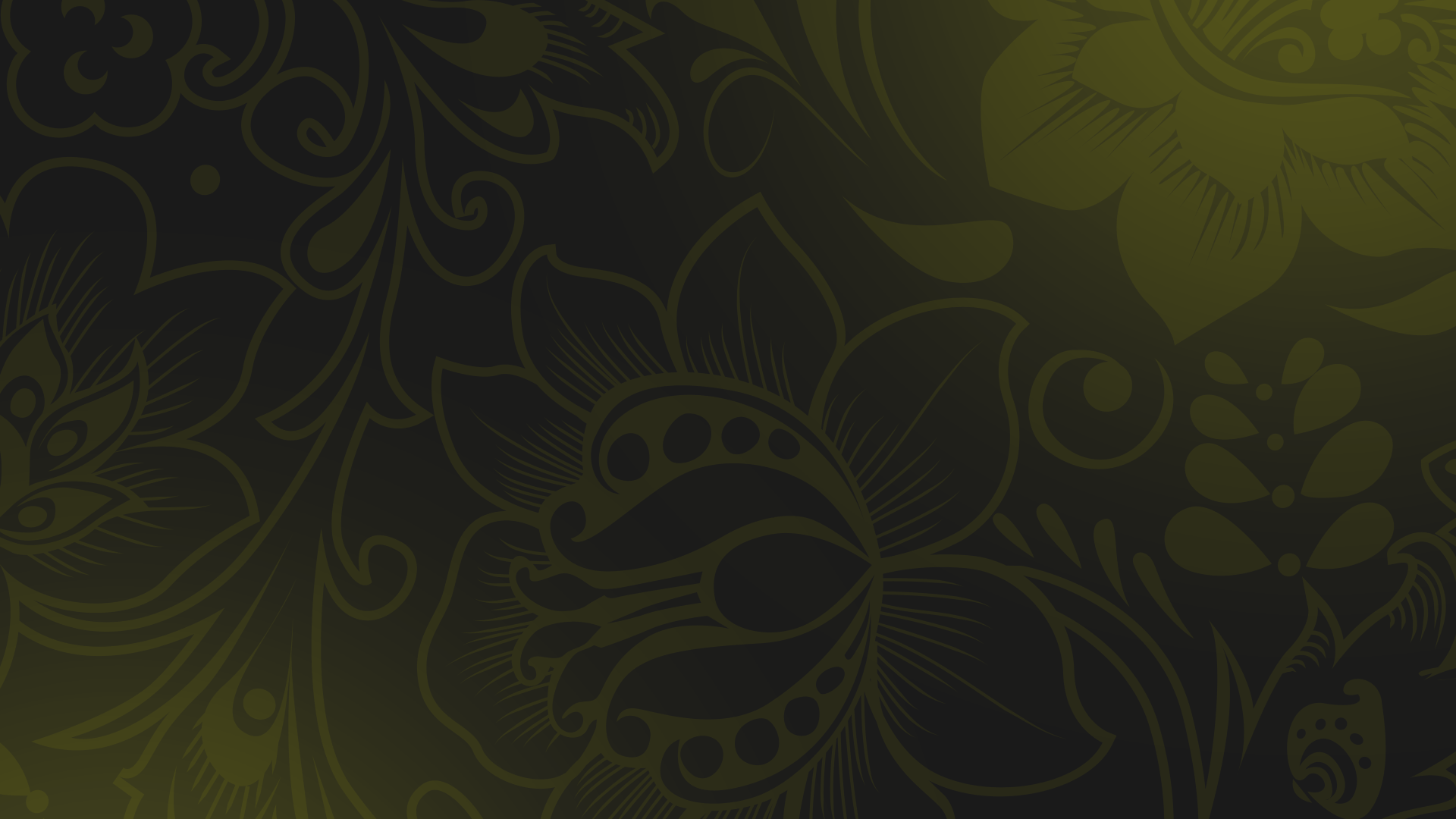 «Апрельские тезисы»
Временное правительство не может обеспечить государству мир, а народу дать землю.
1
Решить нарастающие проблемы можно только ликвидировав двоевластие.
2
Вся полнота власти должна быть передана Советам.
3
4
Меньшевики и эсеры неспособны решить два главных вопроса: о мире и о земле.
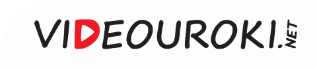 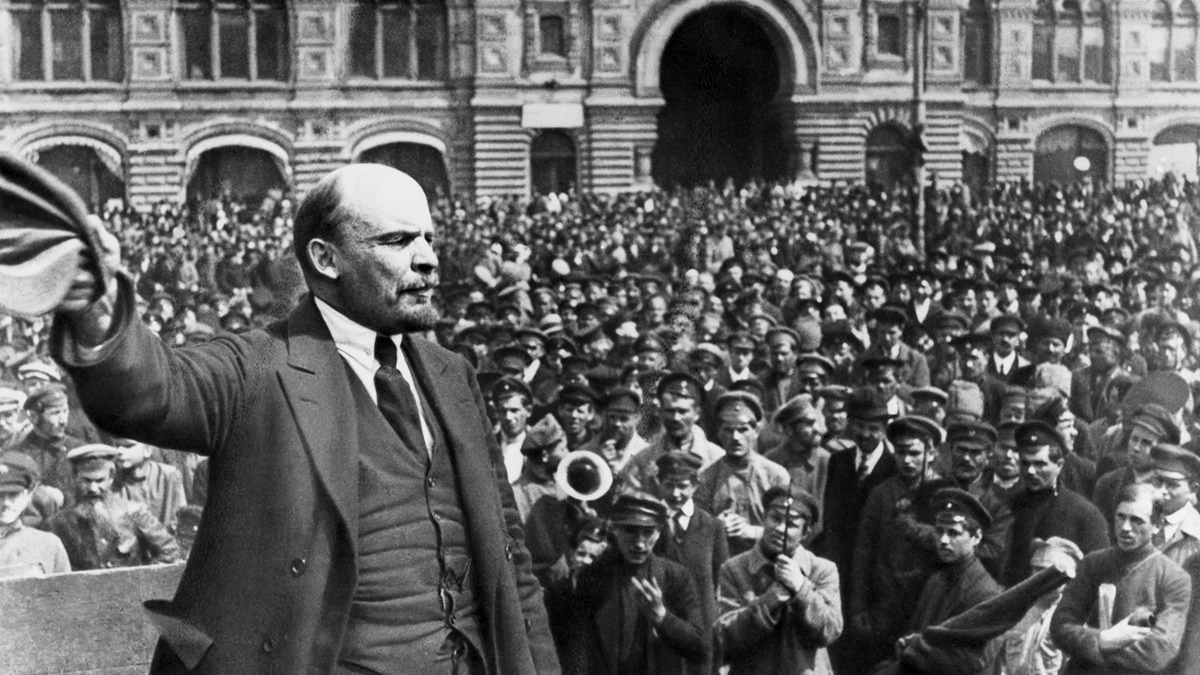 В «Апрельских тезисах» Ленин призвал перейти 
к этапу социалистической революции, которая наделит властью пролетариат 
и крестьян.
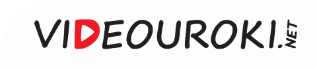 Революционное правительство
1
2
3
Это вызвало серию массовых антивоенных демонстраций в Москве 
и Петрограде
18 апреля 1917 года 
Павел Милюков обратился к союзникам в Первой мировой войне
Он заявил, что Временное правительство будет вести войну до победного конца
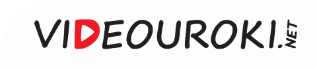 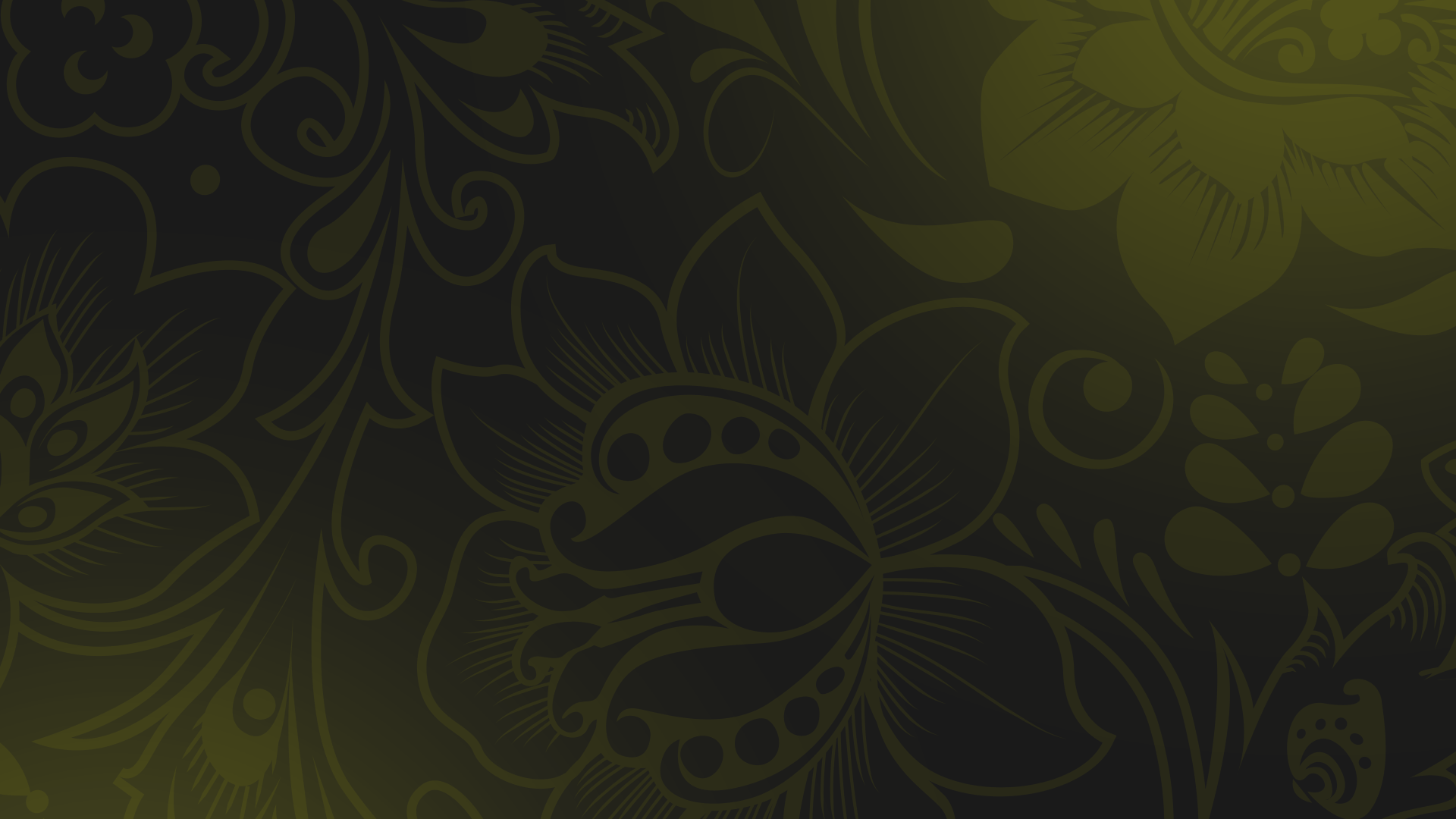 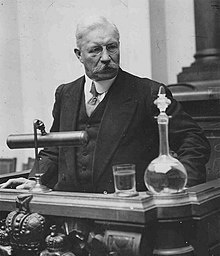 Петросовет надавил на Милюкова 
и Гучкова и вынудил их уйти 
в отставку. 

Это событие называют первым кризисом Временного правительства.
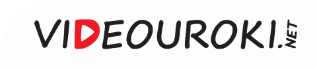 Революционное правительство
10 министров от буржуазных партий
5 мая 1917 года было достигнуто соглашение 
о создании коалиционного правительства
6 министров от социалистических партий
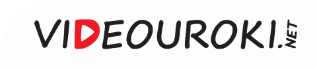 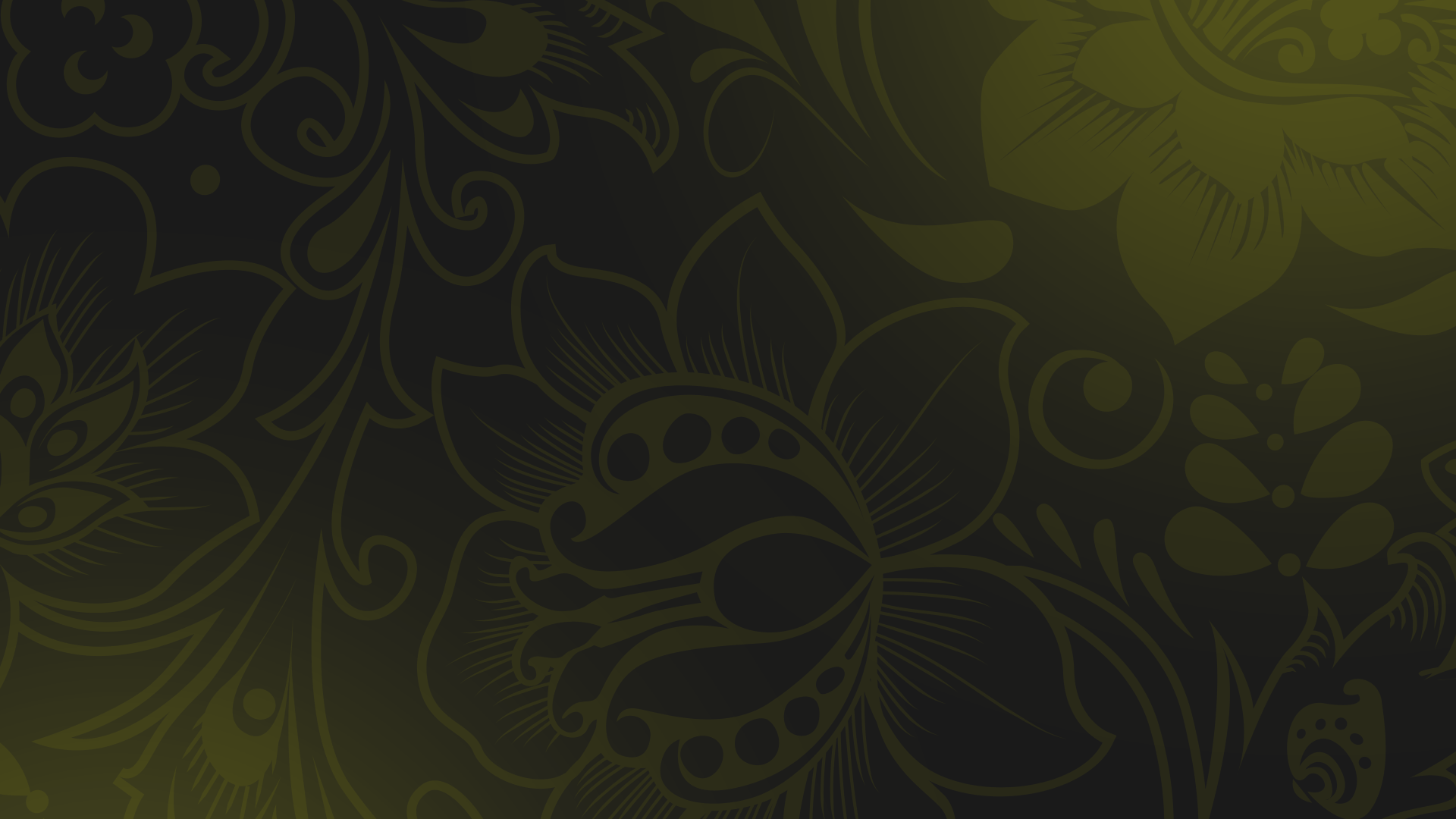 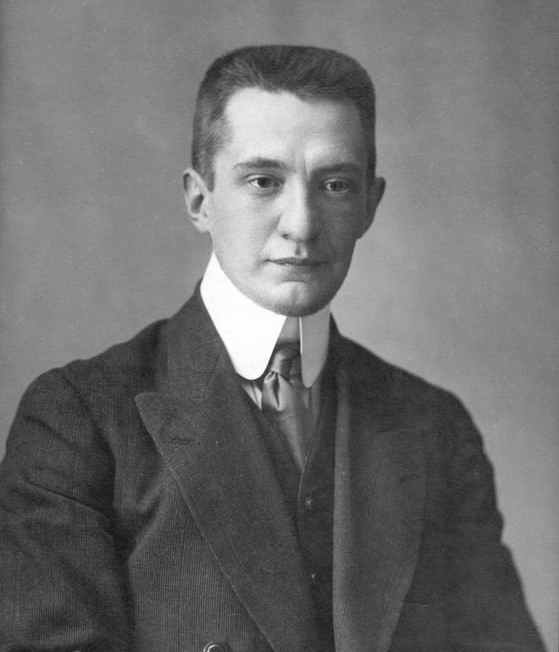 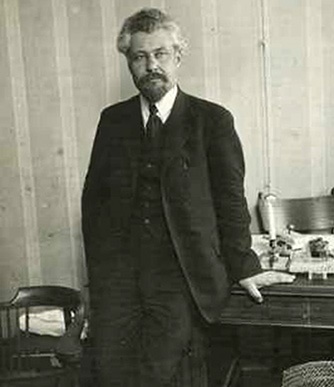 Министром земледелия назначили эсера Виктора Чернова. 

Пост военного и морского министра занял Александр Керенский.
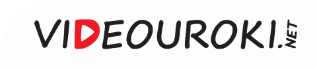 3 июня 1917 года начал свою работу Первый Всероссийский съезд Советов рабочих и солдатских депутатов.
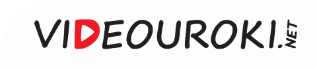 Большинство голосов на съезде Советов принадлежало меньшевикам 
и эсерам, которые полностью поддерживали действия Временного правительства.
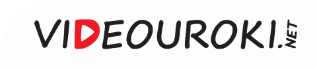 Второй политический кризис
1
2
3
По всей России 
прошли массовые антиправительственные демонстрации
На 18 июня была назначена демонстрация 
в поддержку решений съезда
Большинство её участников вышли 
с большевистским лозунгом «Вся власть Советам!»
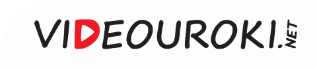 Третий политический кризис
4 июля в Петрограде прошли демонстрации 
под большевистскими лозунгами
2 июля в отставку ушли министры-кадеты
8 июля ушёл в отставку глава Временного правительства 
Георгий Львов
5 июля прошли 
аресты большевиков
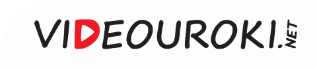 Третий политический кризис
7 министров-социалистов
24 июля было сформировано второе коалиционное правительство
8 министров-кадетов
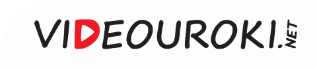 Политические кризисы свидетельствовали 
о потере правительством поддержки народа.
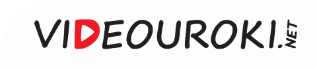 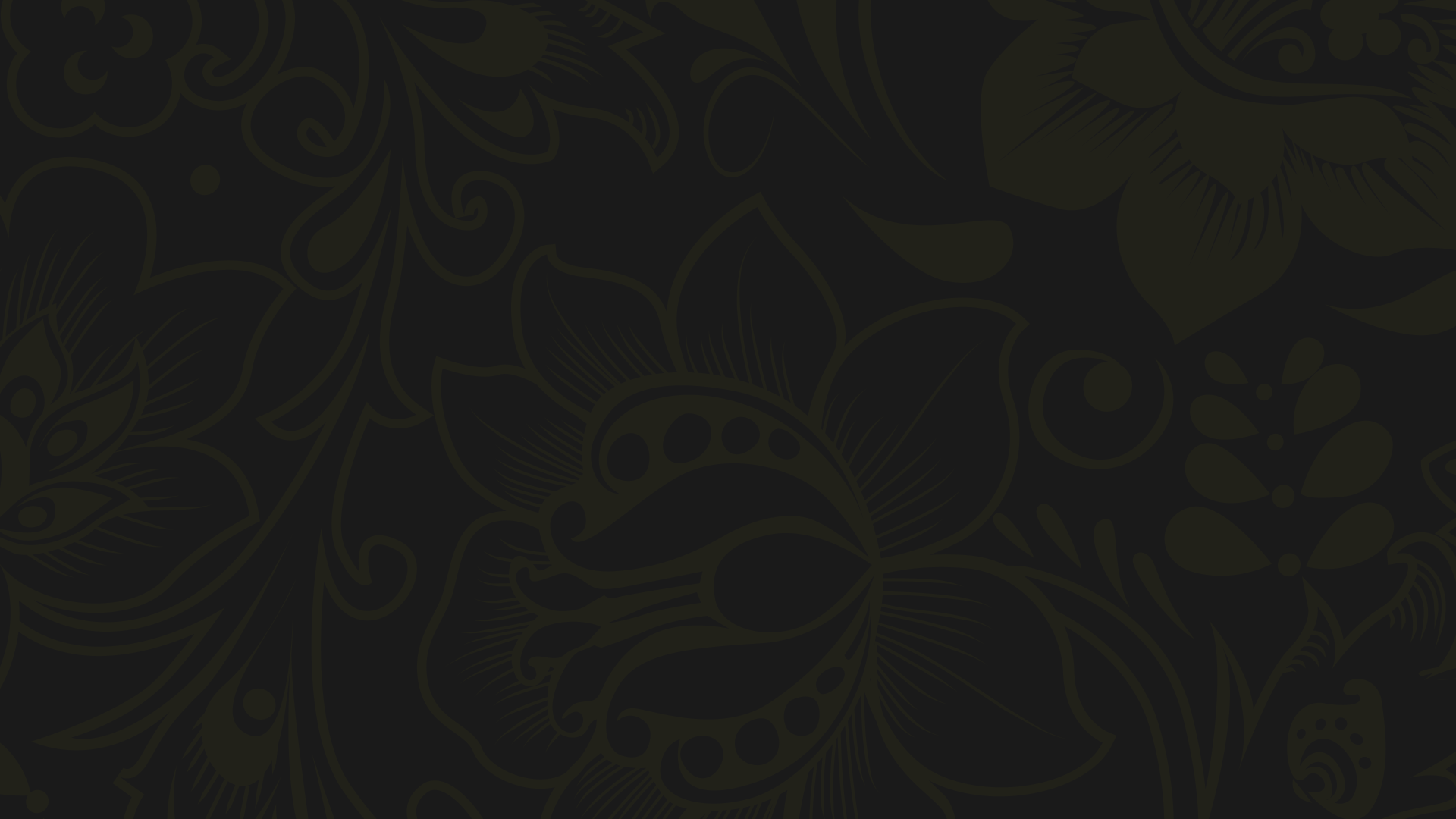 Великая российская революция. Февраль 1917 года
23 февраля 1917 года началась Февральская революция.
1
2 марта 1917 года Николай II подписал манифест об отречении от престола.
2
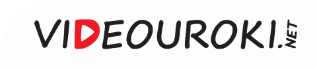 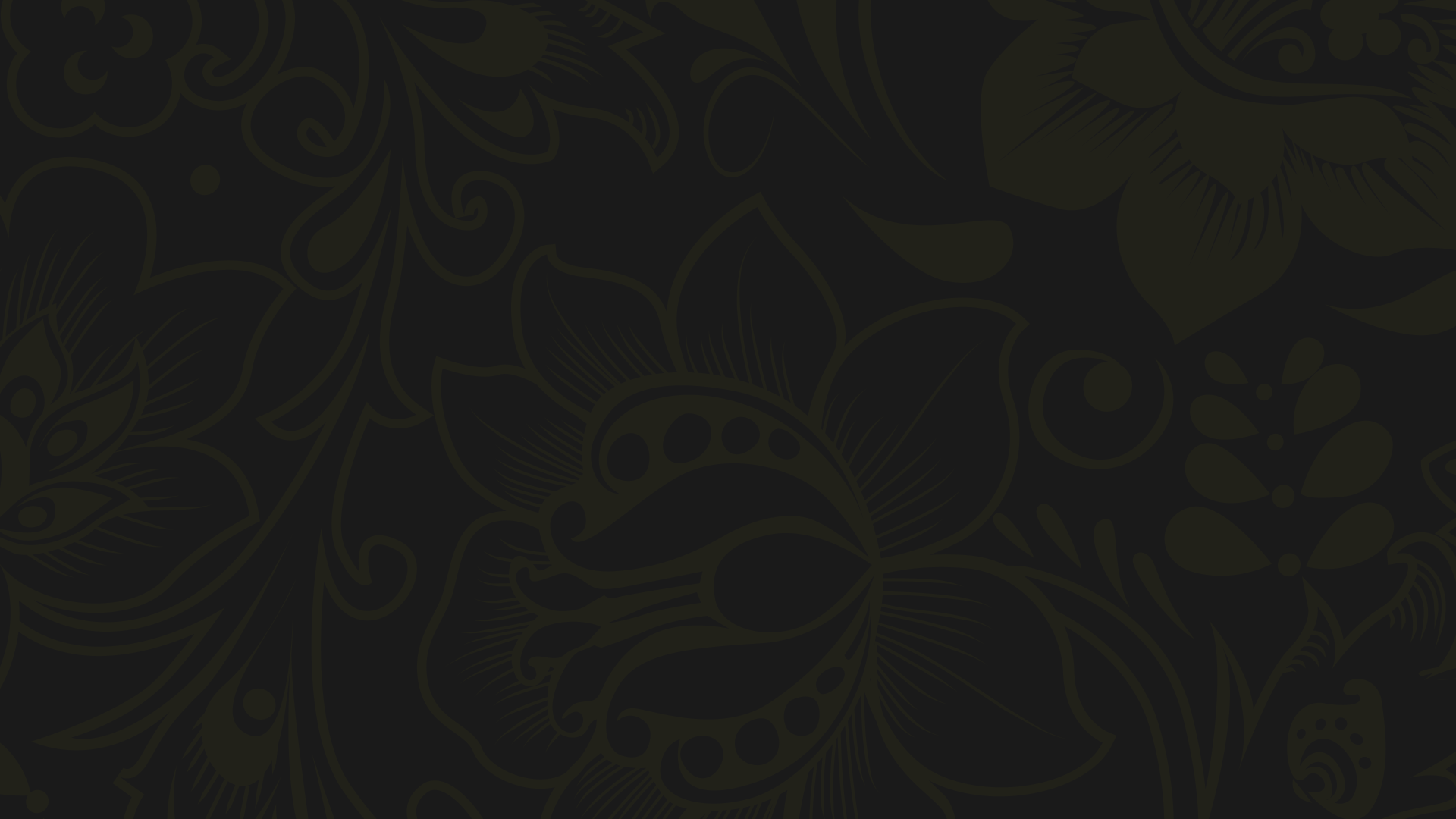 Великая российская революция. Февраль 1917 года
После падения монархии в России сложилась ситуация двоевластия Петроградского Совета и Временного правительства.
3
Весной – летом 1917 года произошли 3 политических кризиса, которые свидетельствовали о потере Временным правительством поддержки народа.
4
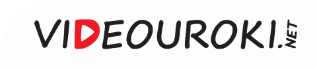